De distributieve eigenschap
De distributieve eigenschap
De distributieve eigenschap
©   André Snijers
Het vermenigvuldigen is
distributief ten opzichte van 
het optellen in    .
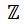 a . b
a . c
a . b
a . c
Een factor vermenigvuldigen met een som of een verschil
Eigenschap
Je mag de factor die buiten de
haakjes staat vermenigvuldigen
met elke term die binnen de
haakjes staat en de bekomen
producten optellen.
3 . (7 + 5)
3 . (7 + 5)
= 3 . 12
= 3 . 7 + 3 . 5
= 36
= 21 + 15
= 36
3 . (7 – 5)
3 . (7 – 5)
a, b en c zijn gehele getallen
= 3 . 2
= 3 . 7 – 3 . 5
= 6
= 21 – 15
a . (b + c) =
+
= 6
en
a . (b – c ) =
–
a . c
a . d
b . c
b . d
+
+
+
Een som vermenigvuldigen met een som
Rekenregel
(3 + 7) . (2 + 9)
(3 + 7) . (2 + 9)
= 10 . 11
= 3 . 2 + 3 . 9 + 7 . 2 + 7 . 9
= 110
= 6 + 27 + 14 + 63
= 110
Om een som te vermenigvuldigen met een som, vermenigvuldig je
elke term van de eerste som met elke term van de tweede som en
tel je de bekomen producten op.
a, b, c en d zijn gehele getallen
(a + b) . (c + d) =
Voorbeelden van de verdeeleigenschap
Een factor vermenigvuldigen met een som of een verschil
Een som vermenigvuldigen met een som
Handig rekenen door één factor te splitsen
Handig rekenen door twee factoren te splitsen